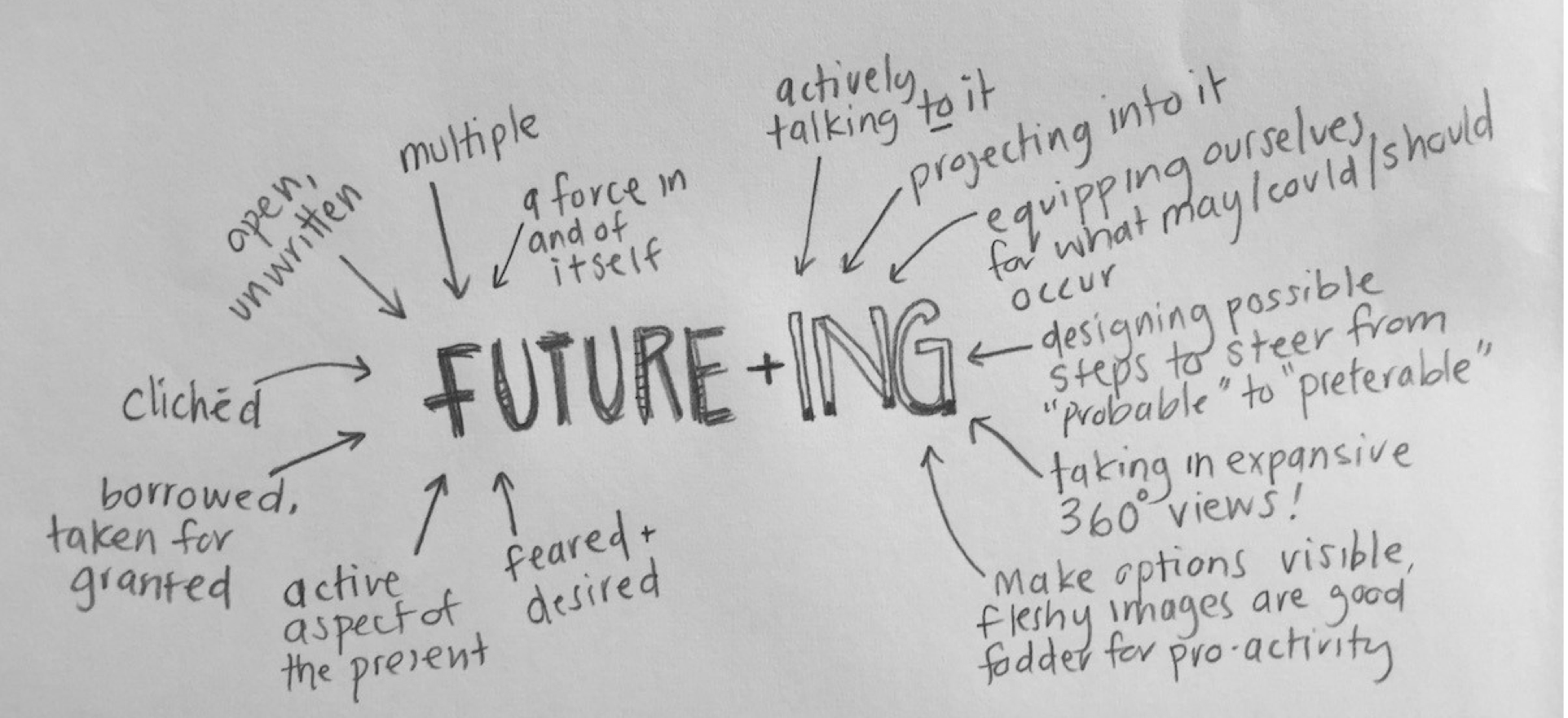 Speculating
Preferred Futures
Using dystopian and utopian
narratives to explore a problem area
TURN TO: Page 146
Image Attribution: Clare Cooper
Speculating 	Preferred Futures
Example:
Image Attribution: Lorum ipsum dolor
Speculating
PAGE 146
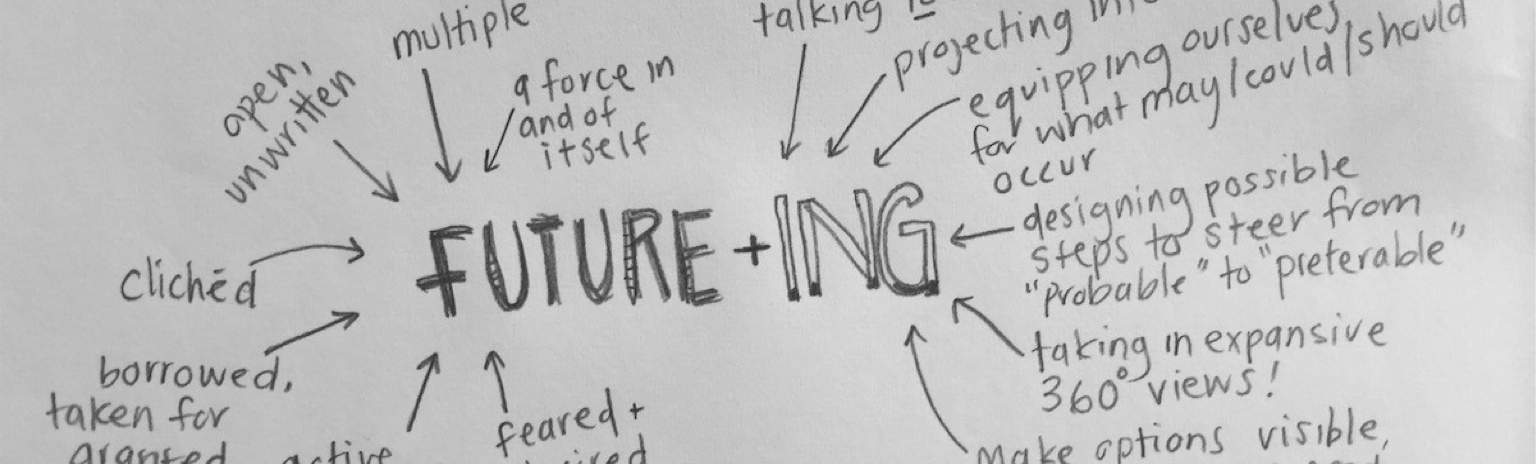 Preferred Futures
YOU WILL NEEDA pen, paper, craft
materials (optional)
In this exercise, you will explore new concepts by speculating preferred futures and their utopian and dystopian narratives. Focus on your own design problem, or follow the ‘Future Campus’ brief (p.208). Use the template from the companion website to support you. See p.209 for an example of the outcomes from speculating preferred futures.
1
2
3
4
5
[15 mins]
[15 mins]
[15 mins]
[20 mins]
[30 mins]
Lorum ipsum dolor sit amet
Image Attribution: Clare Cooper
Speculating
PAGE 146
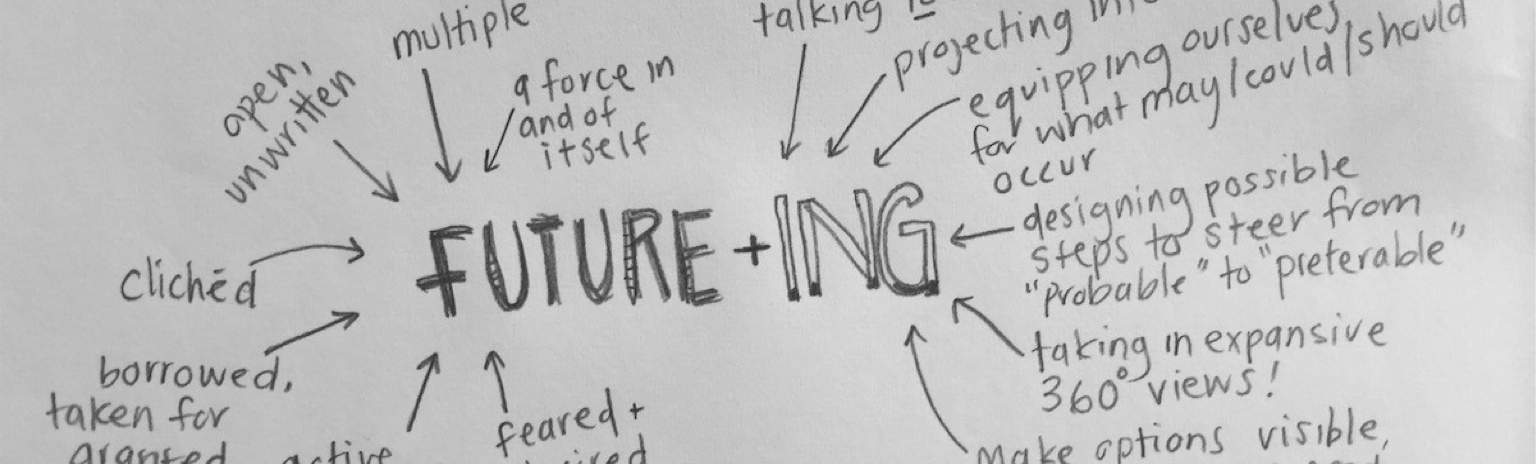 Preferred Futures
YOU WILL NEEDA pen, paper, craft
materials (optional)
In this exercise, you will explore new concepts by speculating preferred futures and their utopian and dystopian narratives. Focus on your own design problem, or follow the ‘Future Campus’ brief (p.208). Use the template from the companion website to support you. See p.209 for an example of the outcomes from speculating preferred futures.
1
2
3
4
5
[15 mins]
[15 mins]
[15 mins]
[20 mins]
[30 mins]
Lorum ipsum dolor sit amet
Image Attribution: Clare Cooper
Speculating
PAGE 146
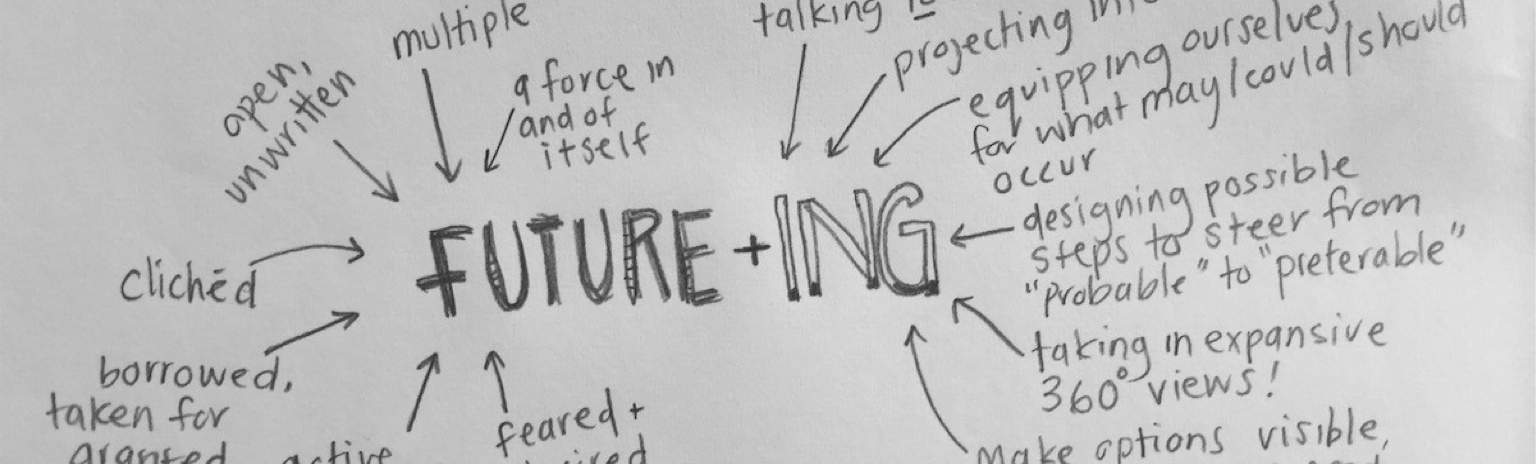 Preferred Futures
YOU WILL NEEDA pen, paper, craft
materials (optional)
In this exercise, you will explore new concepts by speculating preferred futures and their utopian and dystopian narratives. Focus on your own design problem, or follow the ‘Future Campus’ brief (p.208). Use the template from the companion website to support you. See p.209 for an example of the outcomes from speculating preferred futures.
1
2
3
4
5
[15 mins]
[15 mins]
[15 mins]
[20 mins]
[30 mins]
Lorum ipsum dolor sit amet
Image Attribution: Clare Cooper
Speculating
PAGE 146
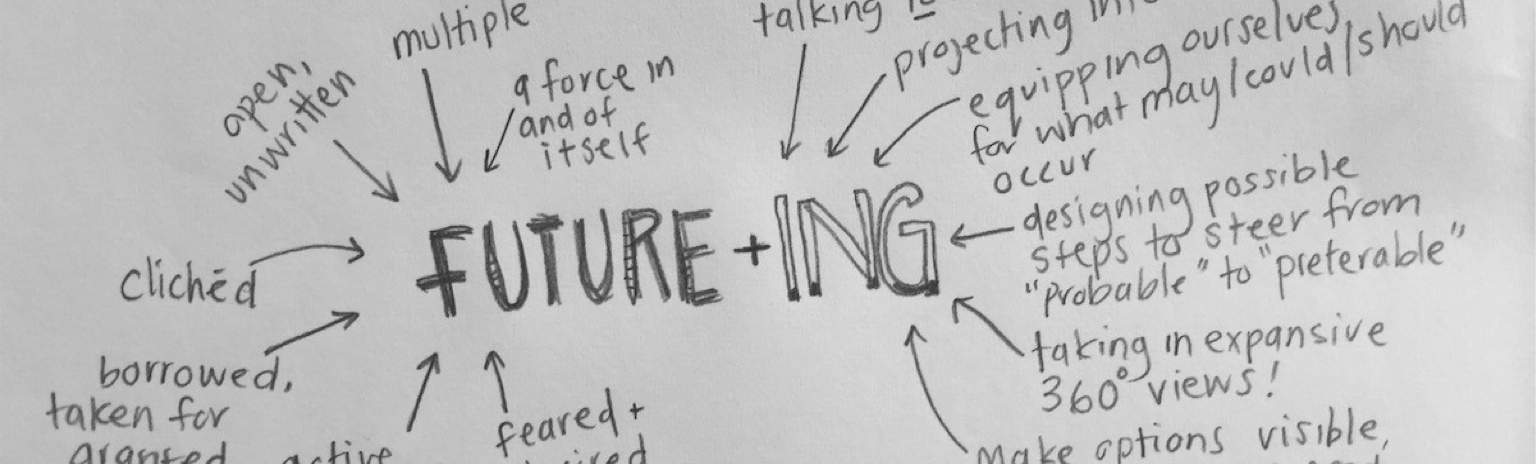 Preferred Futures
YOU WILL NEEDA pen, paper, craft
materials (optional)
In this exercise, you will explore new concepts by speculating preferred futures and their utopian and dystopian narratives. Focus on your own design problem, or follow the ‘Future Campus’ brief (p.208). Use the template from the companion website to support you. See p.209 for an example of the outcomes from speculating preferred futures.
1
2
3
4
5
[15 mins]
[15 mins]
[15 mins]
[20 mins]
[30 mins]
Lorum ipsum dolor sit amet
Image Attribution: Clare Cooper
Speculating
PAGE 146
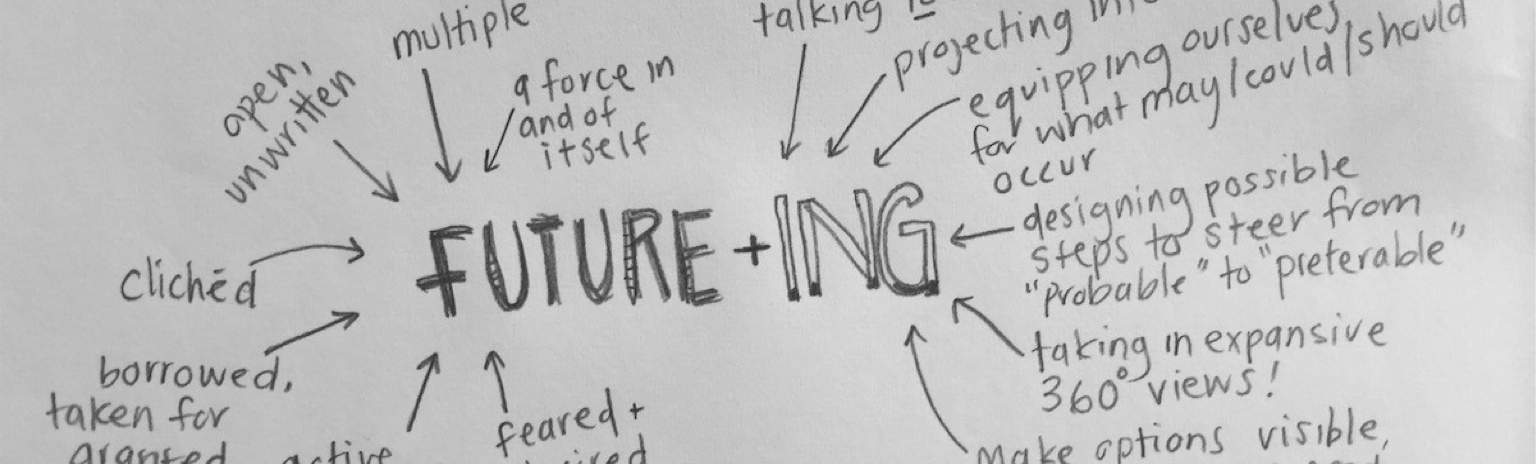 Preferred Futures
YOU WILL NEEDA pen, paper, craft
materials (optional)
In this exercise, you will explore new concepts by speculating preferred futures and their utopian and dystopian narratives. Focus on your own design problem, or follow the ‘Future Campus’ brief (p.208). Use the template from the companion website to support you. See p.209 for an example of the outcomes from speculating preferred futures.
1
2
3
4
5
[15 mins]
[15 mins]
[15 mins]
[20 mins]
[30 mins]
Lorum ipsum dolor sit amet
Image Attribution: Clare Cooper
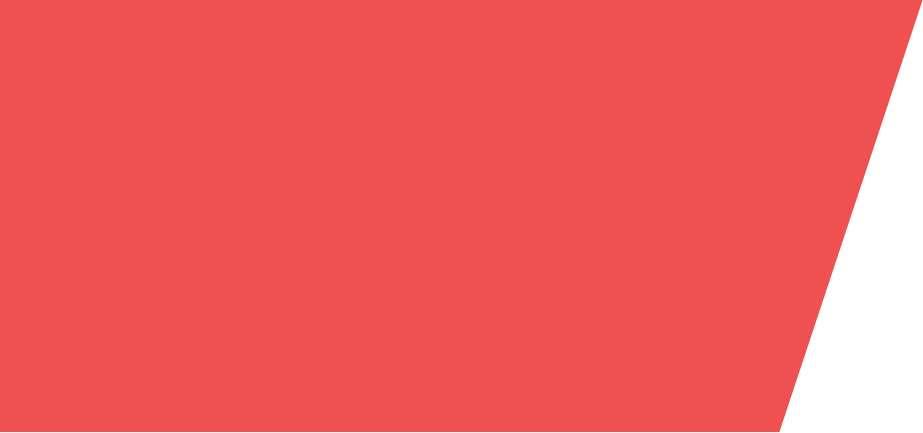 Share your work!
Upload photos of your work:
Go to: add URL here
Enter the password: password
Upload a photo and caption of your work
Wait for moderation
View others’ ideas
A note to facilitators:
Use this slide to give instructions for post-exercise sharing activities. These could take the form of facilitator-guided discussions, mini-presentations, or digital sharing via existing platforms (e.g. padlet) - as described here. Delete this paragraph when ready.
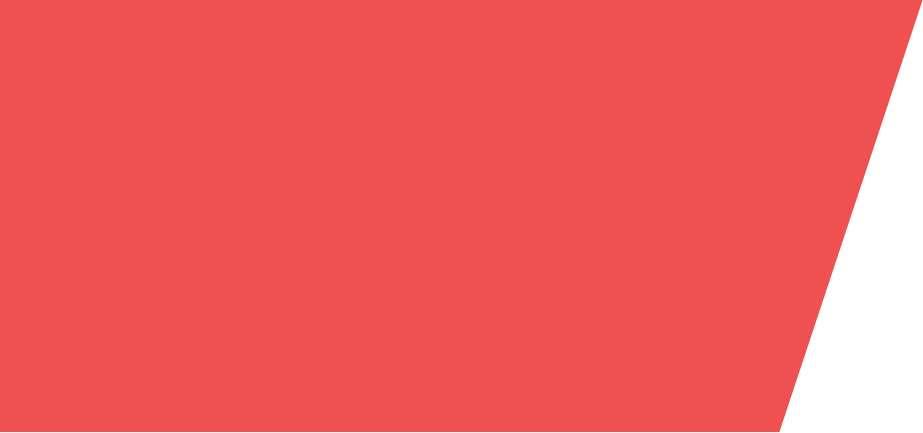 Design.
Think
Make.
Break. 
Repeat.
This work is licensed under a Creative Commons Attribution-NonCommercial-ShareAlike 4.0 International License. Designed by the authors of “Design. Think. Make. Break. Repeat. A Handbook of Methods” (BIS Publishers).
www.designthinkmakebreakrepeat.com
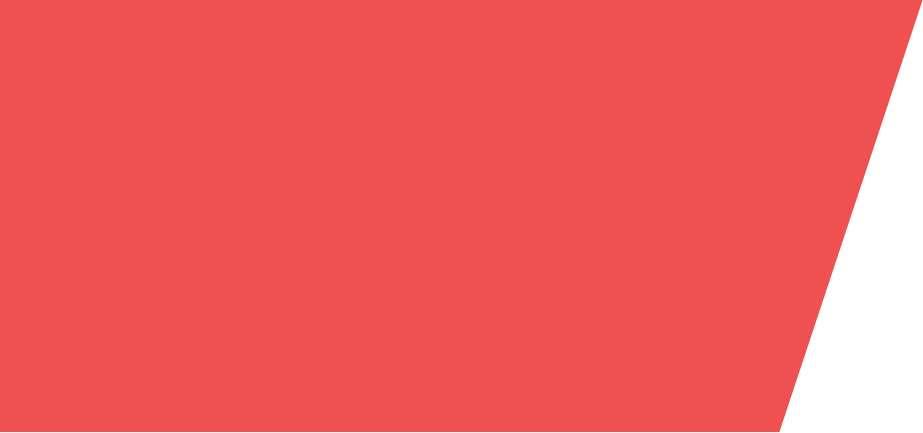 How to use these slides
These companion slides for the published book “Design Think Make Break Repeat: A Handbook of Methods”, support facilitation of the published exercises during workshops, tutorials or other guided design sessions. 

Slide 1: Title. Introduce the method, using the description from the book.
Slide 2: Examples. Use this slide to add your own images/examples of the method in use, or extra information. 
Slide 3+: Steps. Use one slide for each step of the method, to track timing and progress. The tip boxes can be used to offer extra guidance for specific steps, where needed. 
Slide 4: Sharing. Results of the exercise are shared and discussed, in an appropriate format.
Slide design by: Hamish Henderson, Madeleine Borthwick